Муниципальное автономное общеобразовательное учреждение
 «Миасская средняя общеобразовательная школа № 16»
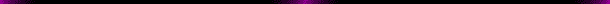 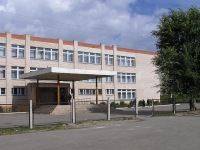 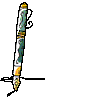 Добро пожаловать в нашу школу!
Профессиональное портфолио учителя-логопеда
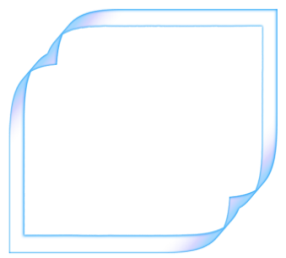 ЭЛЕКТРОННЫЙ АДРЕС:  nellifoxpost@yandex.ru
Донскова Нелли 
Валентиновна
Учитель-логопед
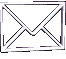 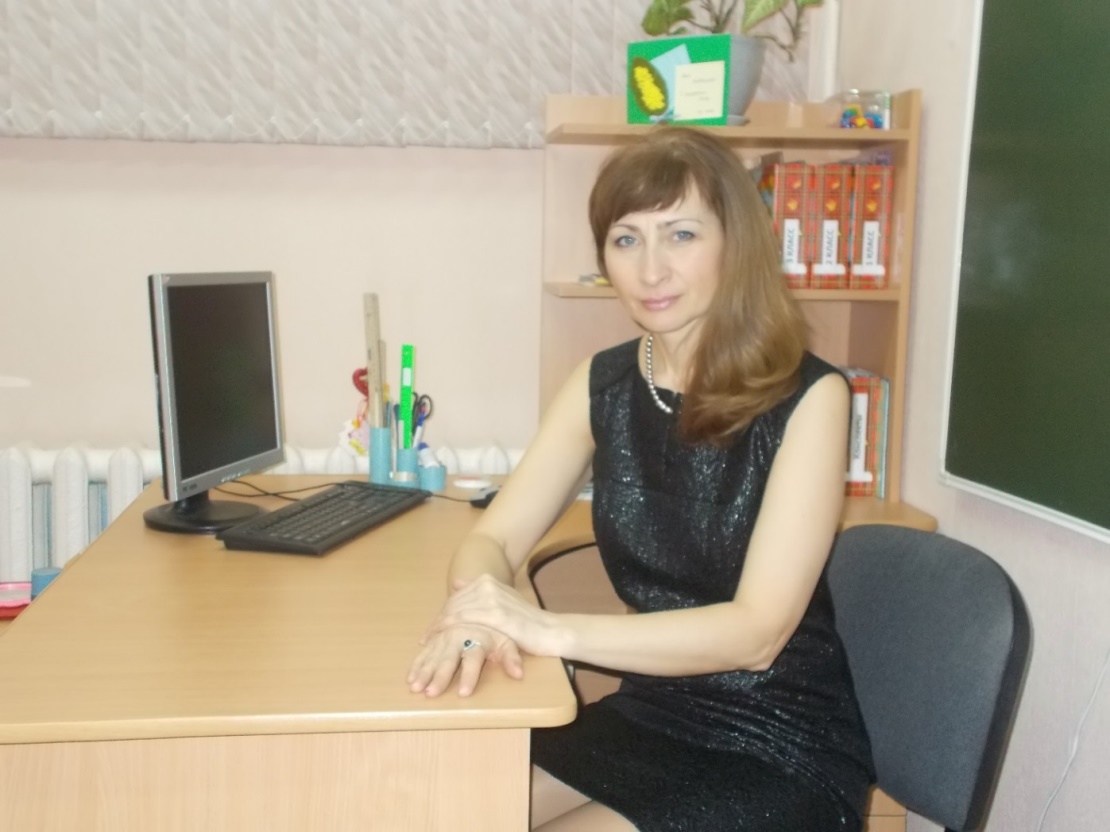 ОБРАЗОВАНИЕ: высшееУральский государственный педагогический университет, 2002.ДОЛЖНОСТЬ: учитель-логопед.КАТЕГОРИЯ: высшаяОБЩИЙ СТАЖ:  26 лет. МЕСТО РАБОТЫ: МАОУ «МСОШ № 16» Челябинская область,г.Миасс
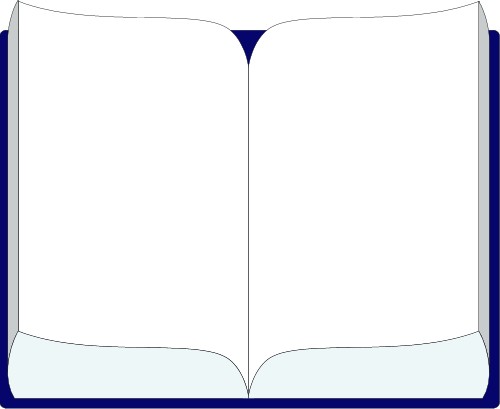 Закончила Миасский педагогический коледж в 1990 году.
С 1995 года работала в 
МКОУ Специальный детский дом г.Миасса.
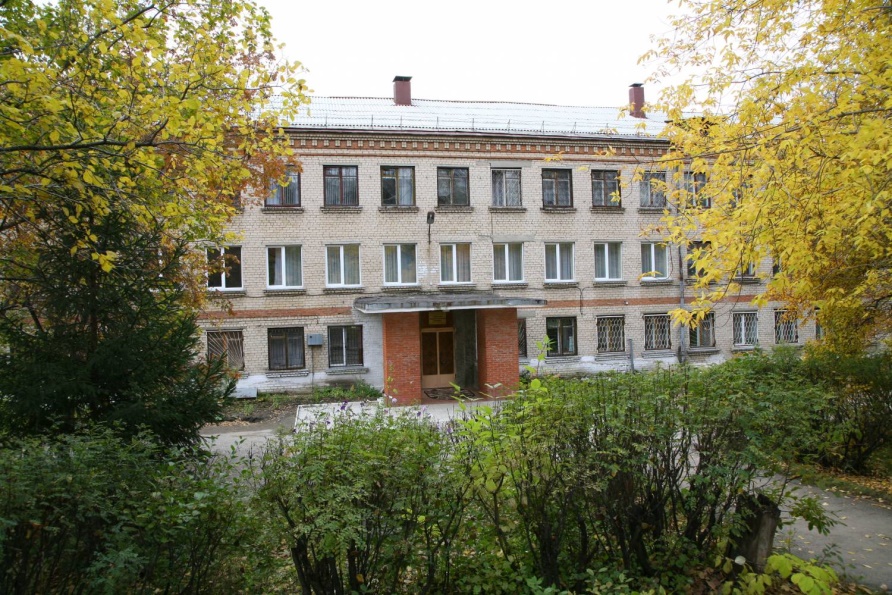 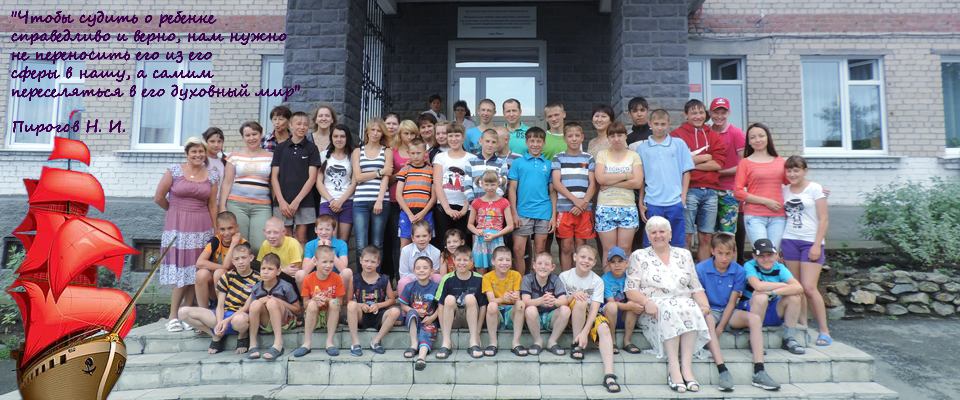 С 2002 года по сегодняшний день работаю в Миасской средней общеобразовательной школе № 16.
С 1990 года работала в СОШ №12 г.Миасса.
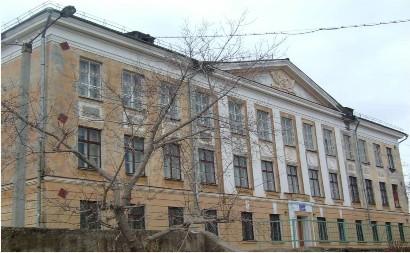 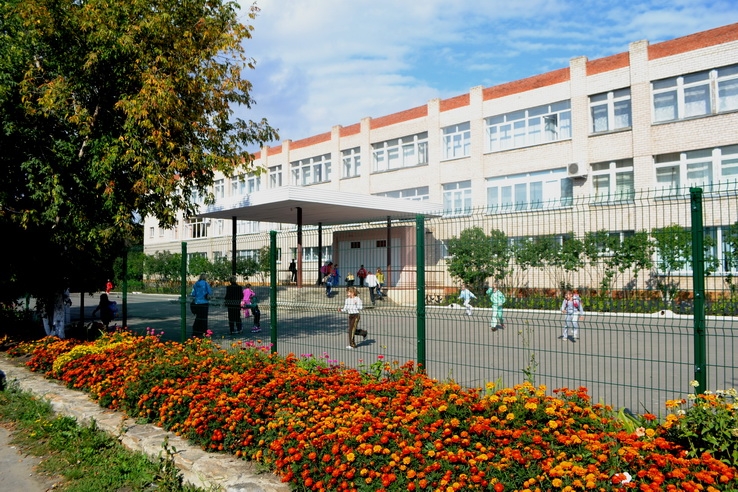 Мои профессиональные задачи
Нормативные документы, применяемые в работе
Конвенция о правах ребенка
Санитарно-эпидемиологические правила и нормативы (СанПиН 2.2.2/2.4.1340-03) от 30.05.2003
Разработанные рабочие программы
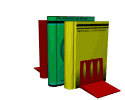 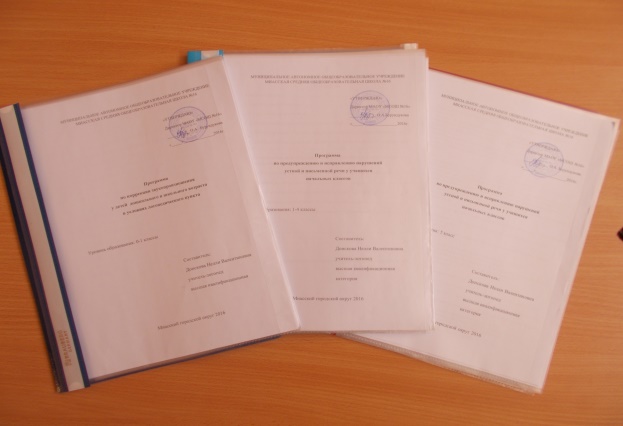 Разработанные методические материалы
Методическая разработка «Повышение уровня навыков грамотного письма 
через коррекцию дизорфографии у младших школьников с ОНР III уровня».
Методическое пособие для преподавателей «Коррекция оптической дисграфии у младших школьников».
Комплекс упражнений по развитию речи для детей с ОНР III уровня, рекомендуемых родителям для домашних занятий.
Методическое пособие для родителей «Советы по проведению логопедических упражнений дома».
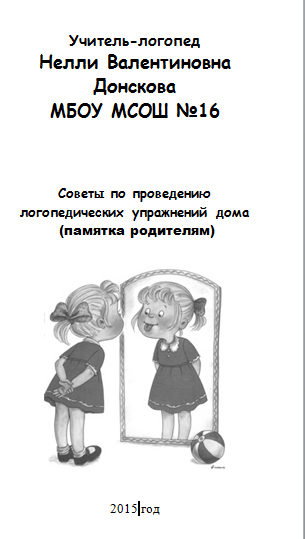 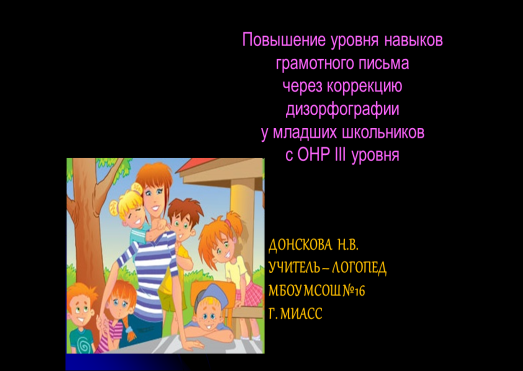 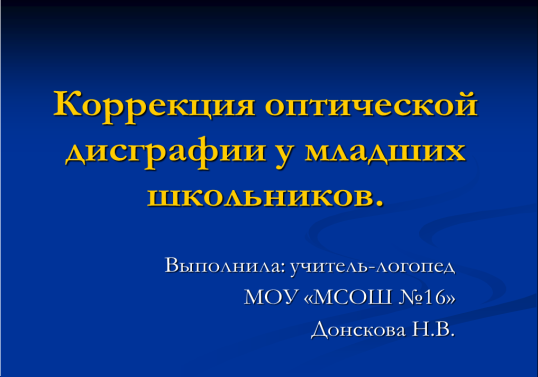 Методическая копилка
Участие в ежегодных городских семинарах «Преемственность детский сад – школа». Темы выступлений: «Речевая готовность детей к школе», «Логопедическая готовность к школе в контексте проблемы преемственности ДОУ и СОШ».
Проведение открытых уроков для воспитателей ДОУ и учителей начальных классов: «Звукобуквенный анализ слов. Звуки [т-т`] и [д-д`]», «Различение звуков [р-л] в слогах, словах и предложениях», «Звуковой анализ слов и упражнение в обозначении звуков буквами».
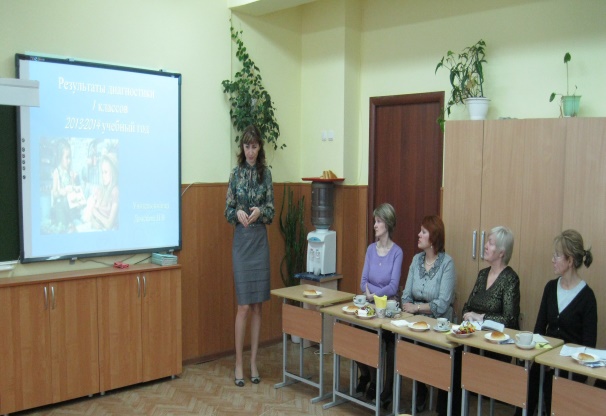 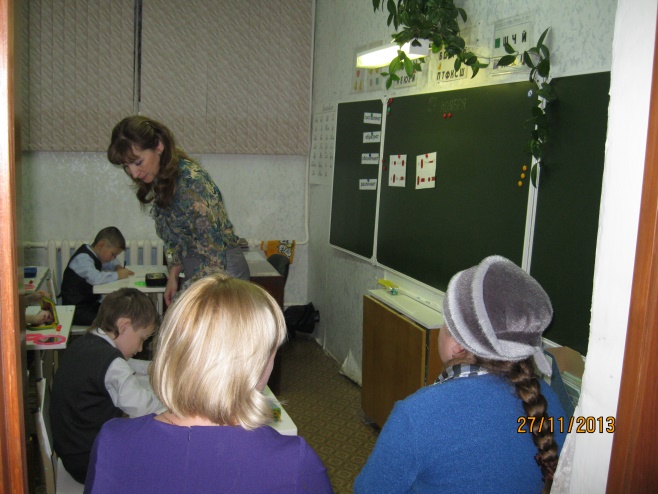 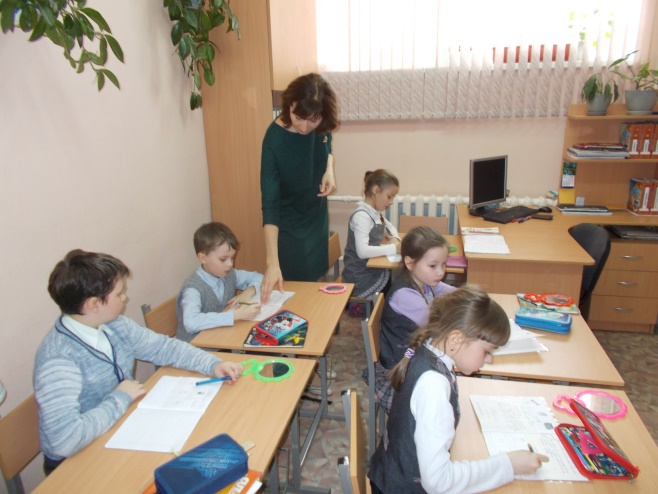 Мои звёздочки
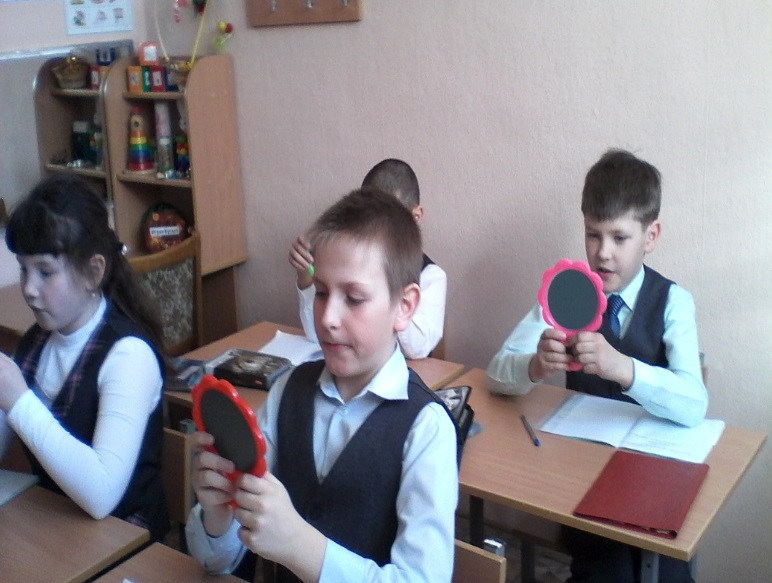 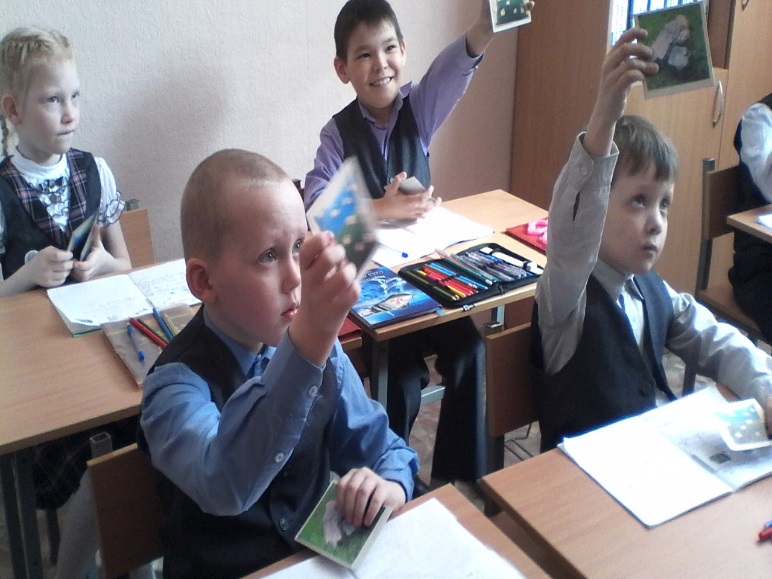 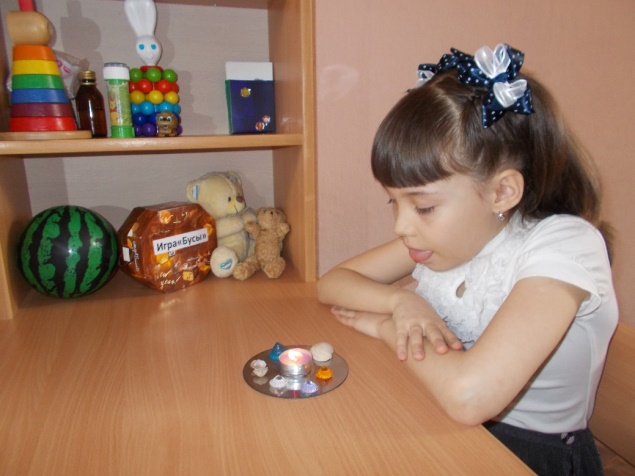 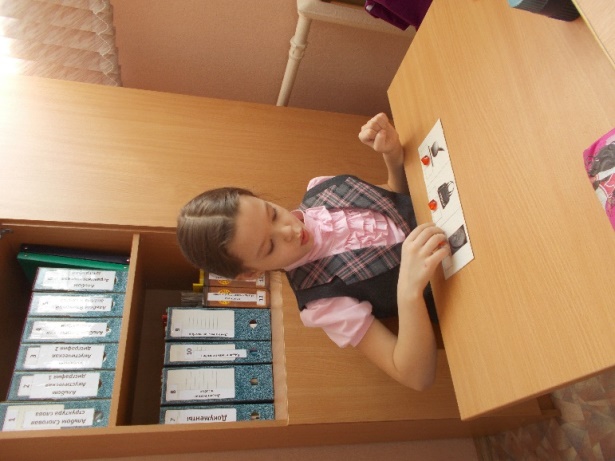 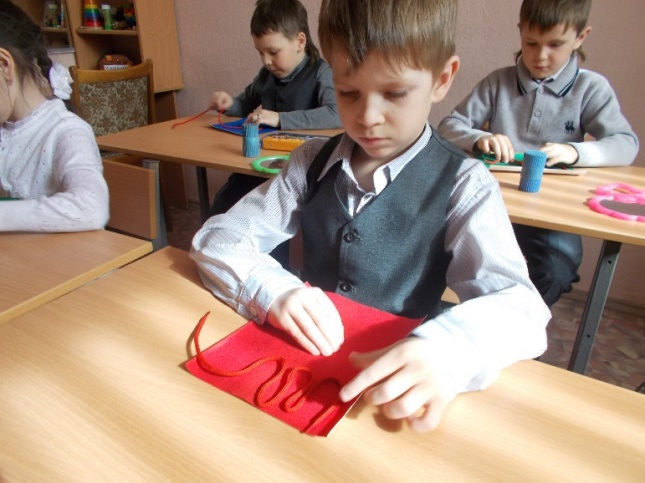 Участие детей в  конкурсах
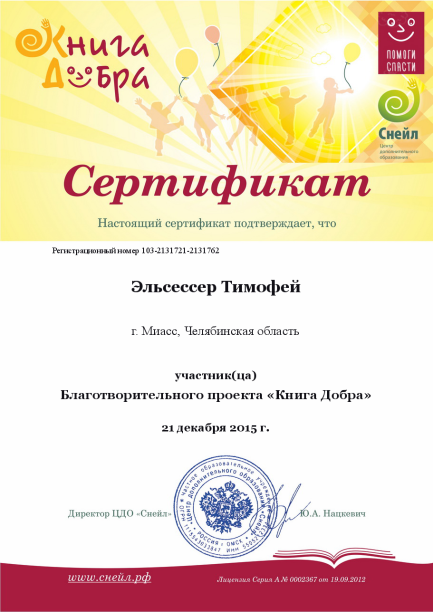 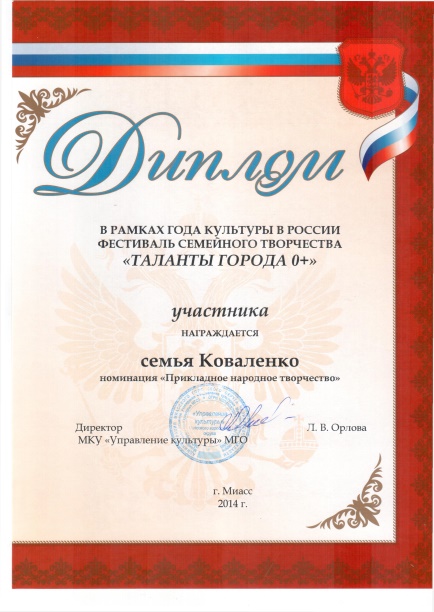 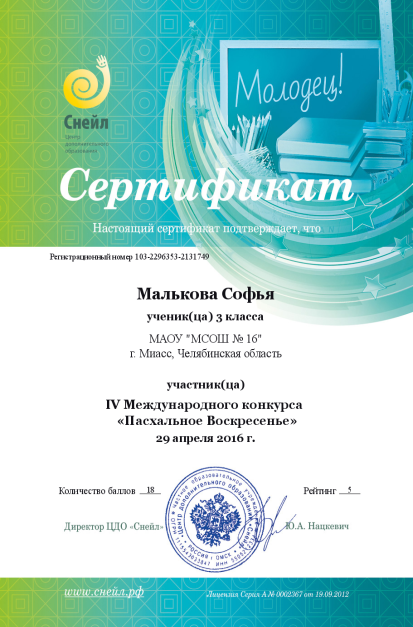 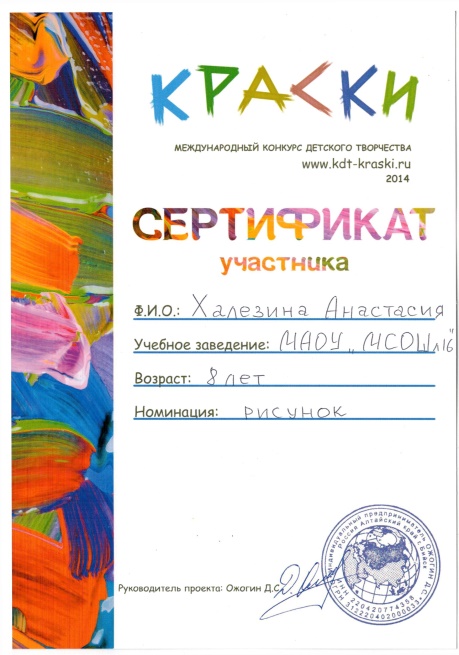 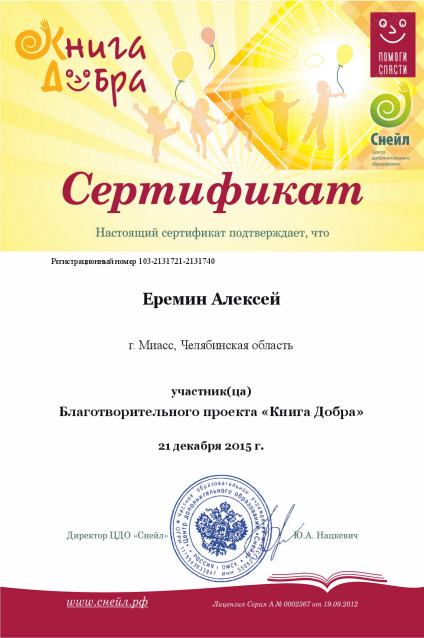 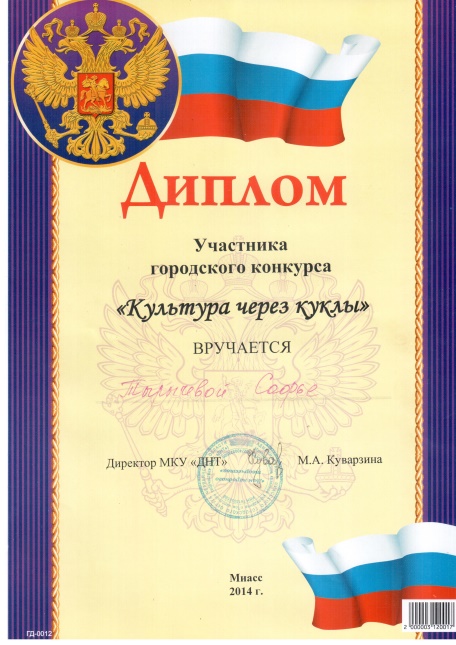 Участие в профессиональных конкурсах
Международный интерактивный образовательный портал «Лидер»
 «Профессиональная компетентность учителя - логопеда»
Международный интерактивный образовательный портал «Ветта»
 «Логопедическая работа в рамках »
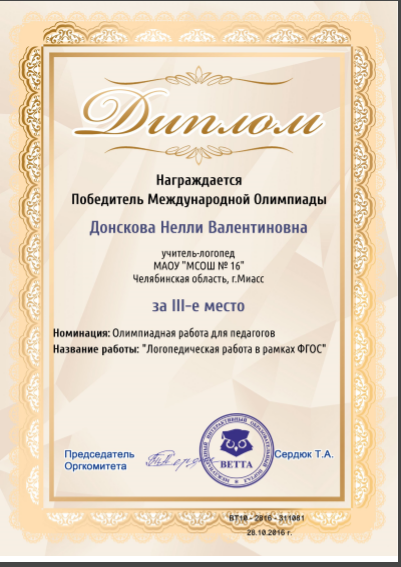 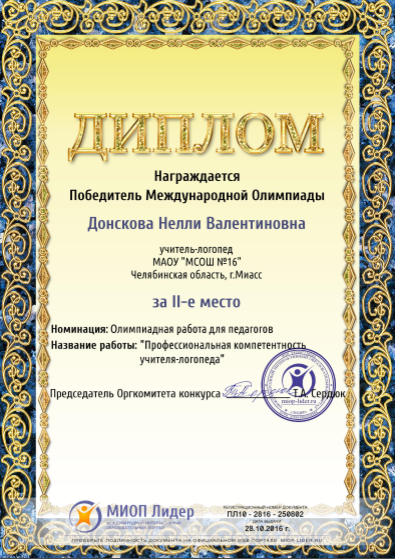 Участие в профессиональных конкурсах
Муниципальный конкурс профессионального мастерства педагогических работников
 «Методическая разработка - 2013»
Международный конкурс «СМАРТ»
 «Логопедическое занятие »
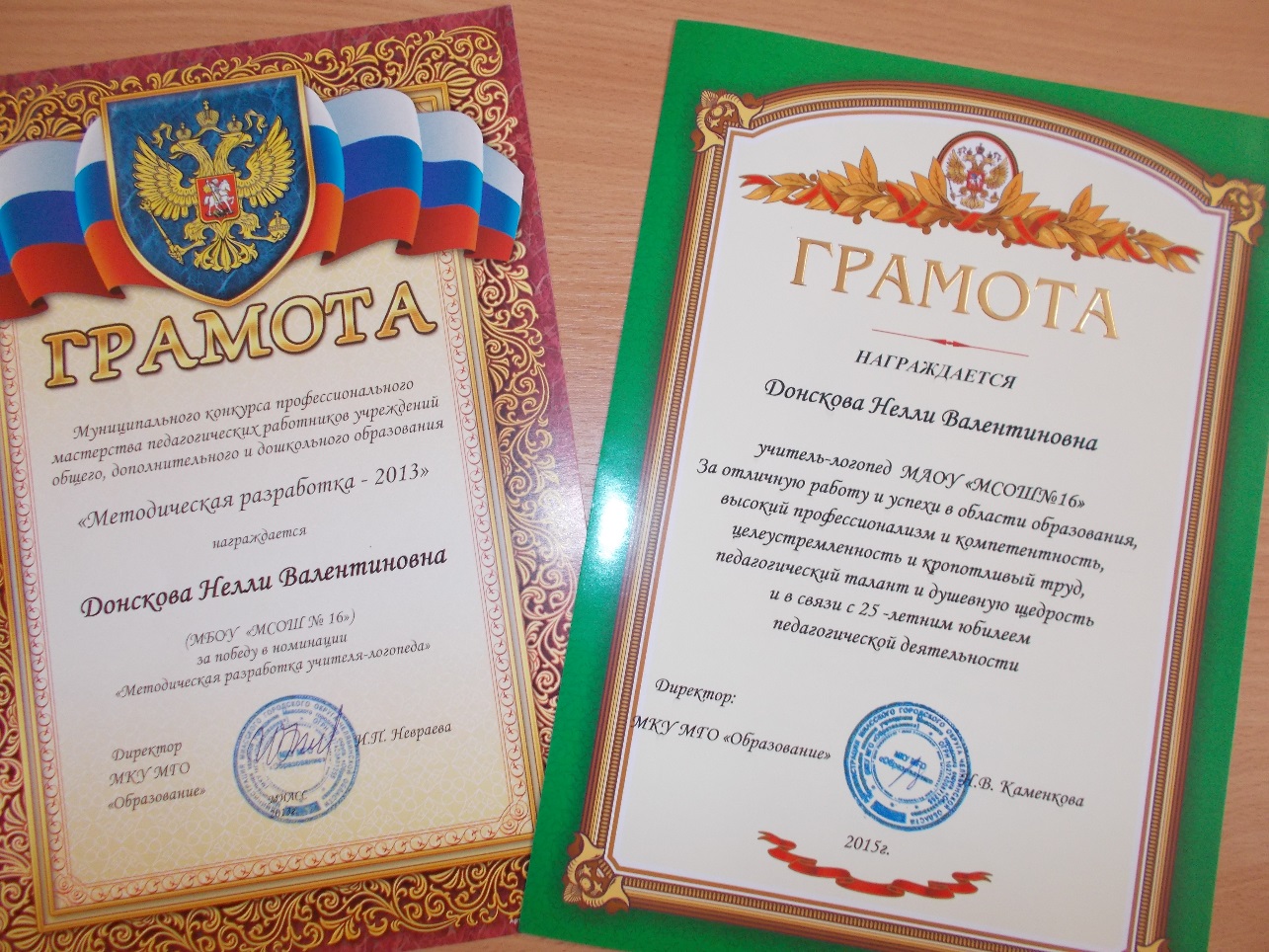 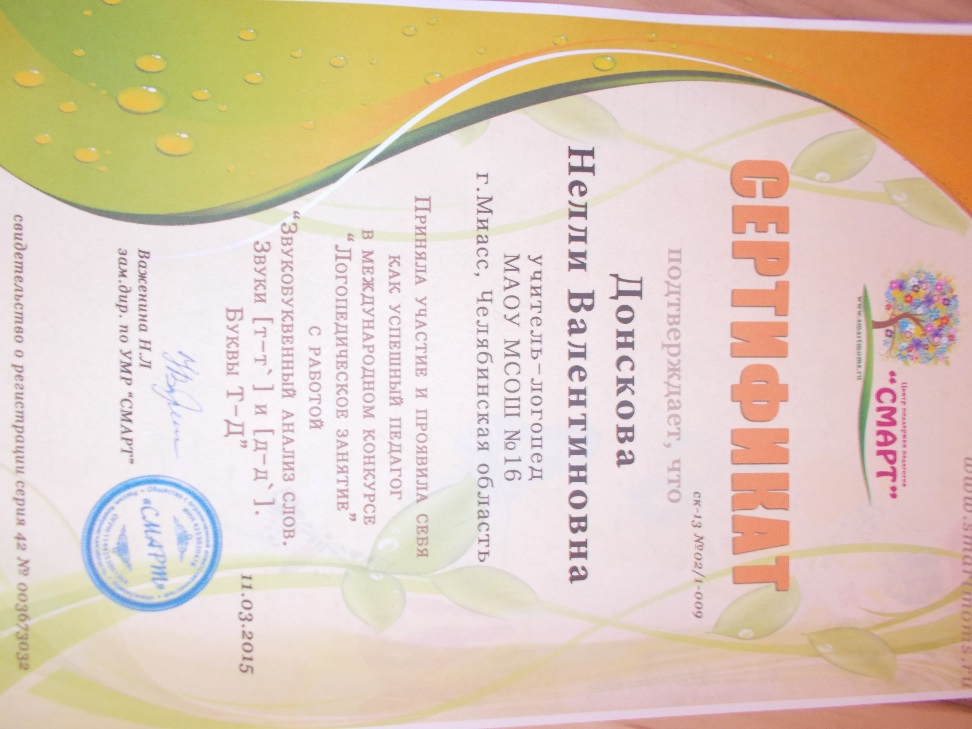 Международный конкурс
«СМАРТ»
«Мой логопедический кабинет»
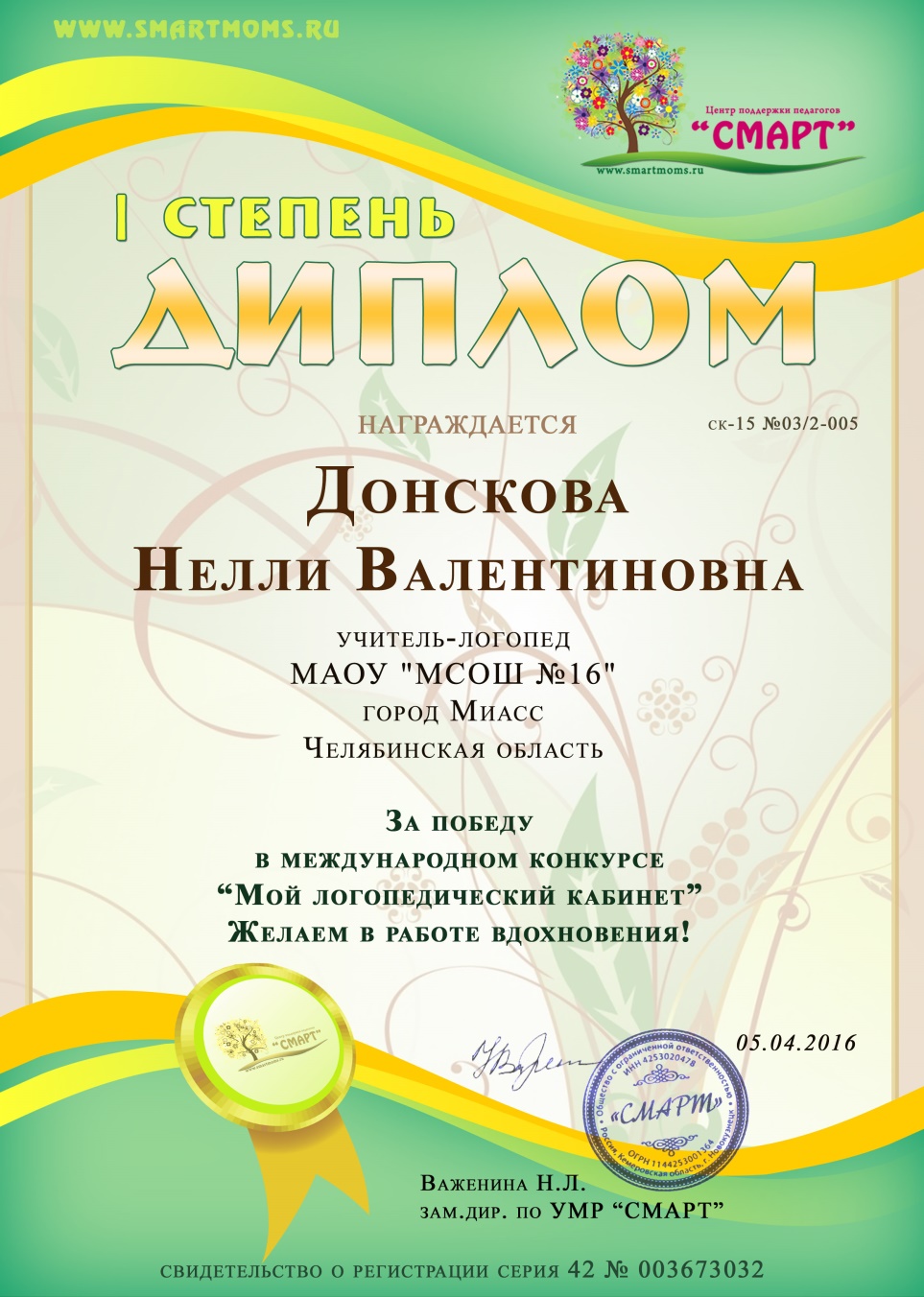 Участие в профессиональных конкурсах
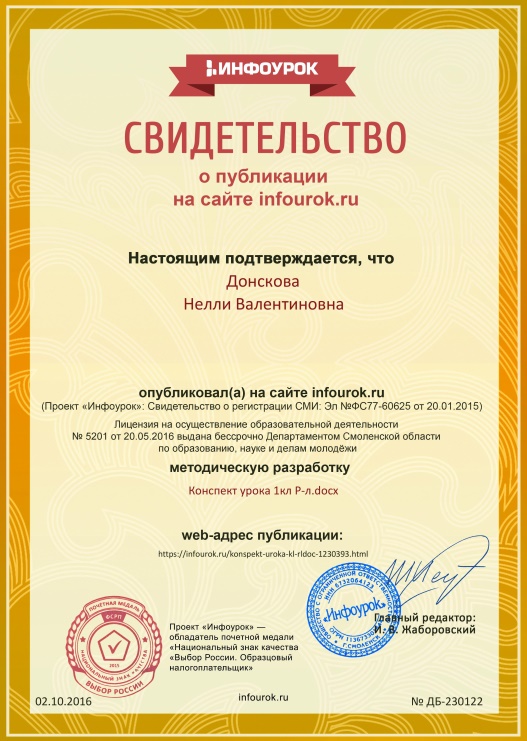 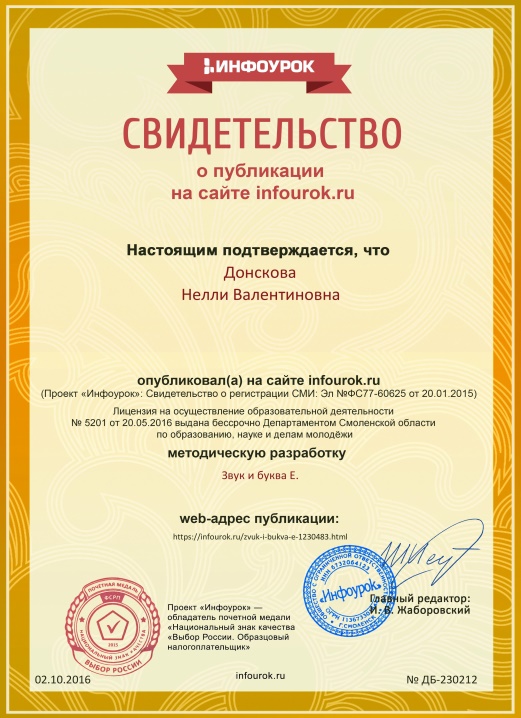 Публикации
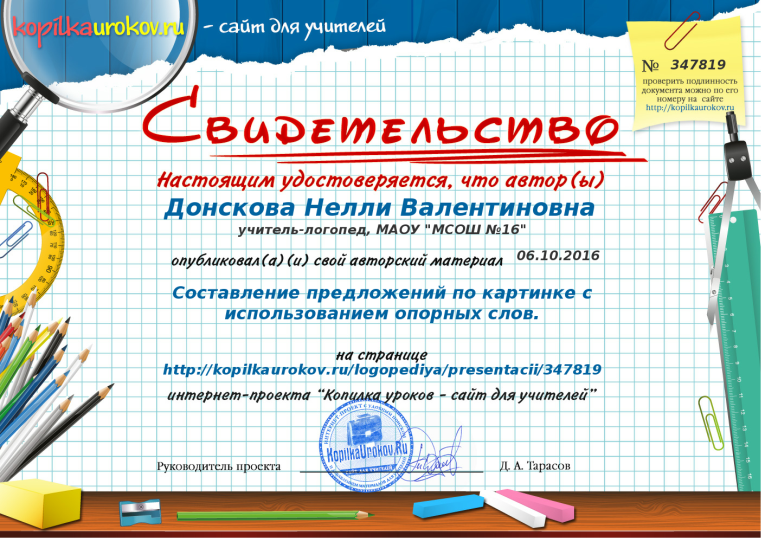 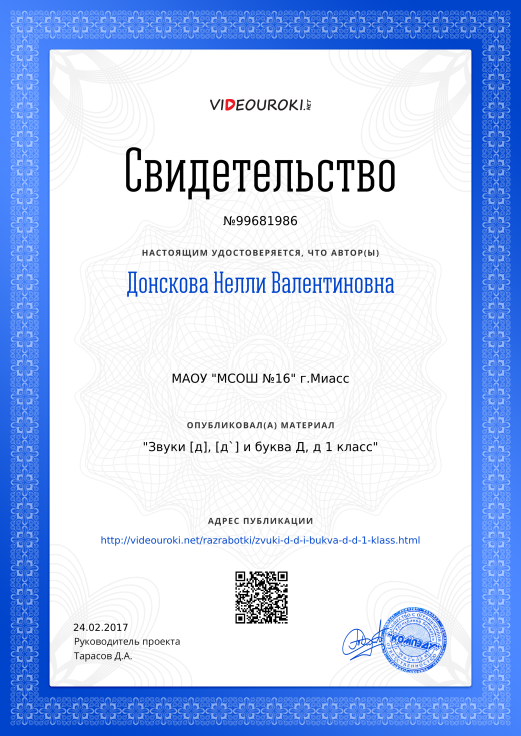 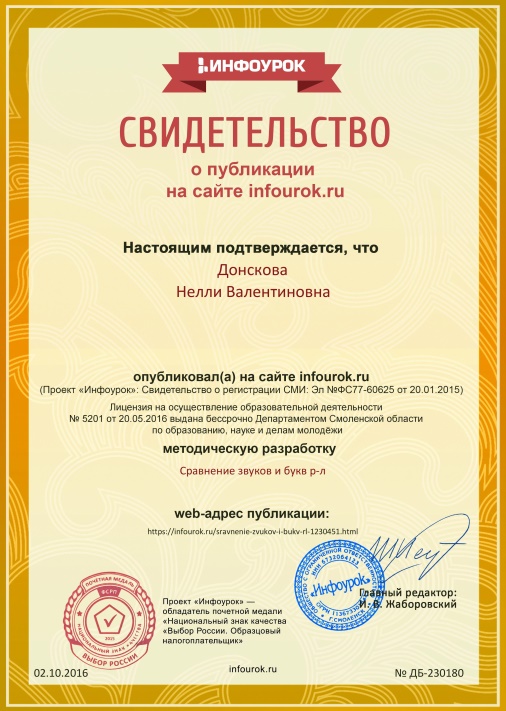 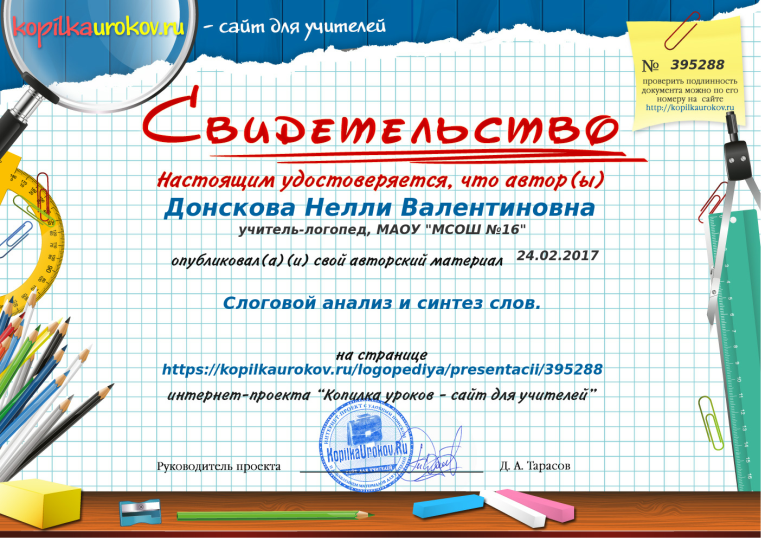 Курсы повышения квалификации
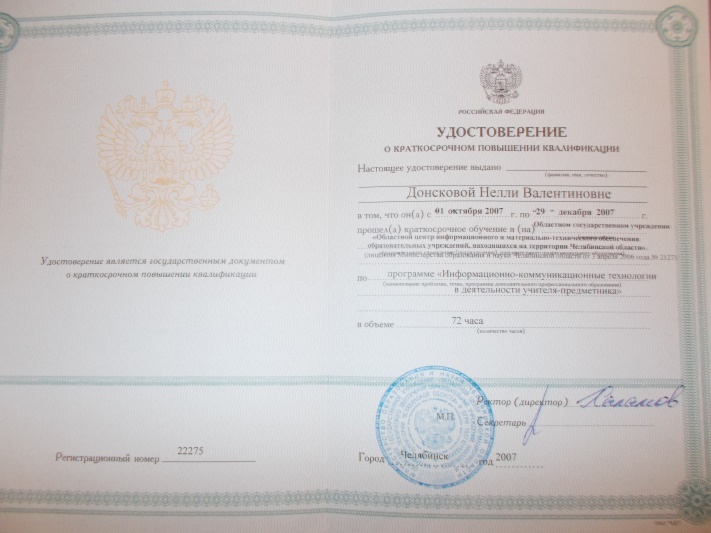 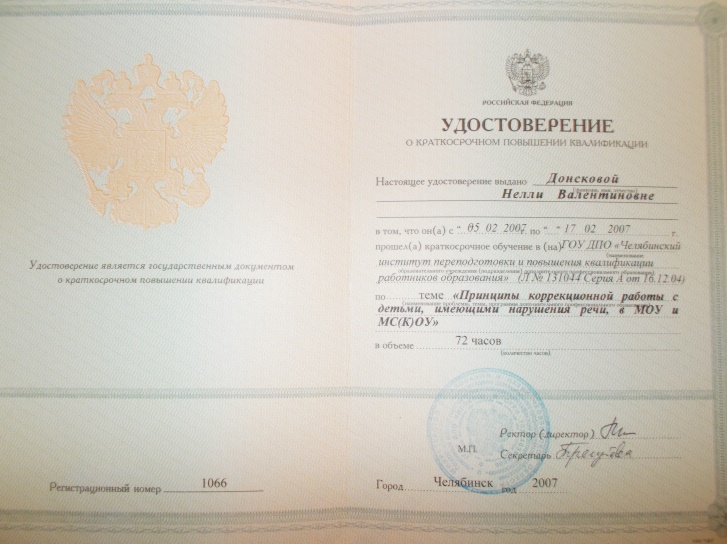 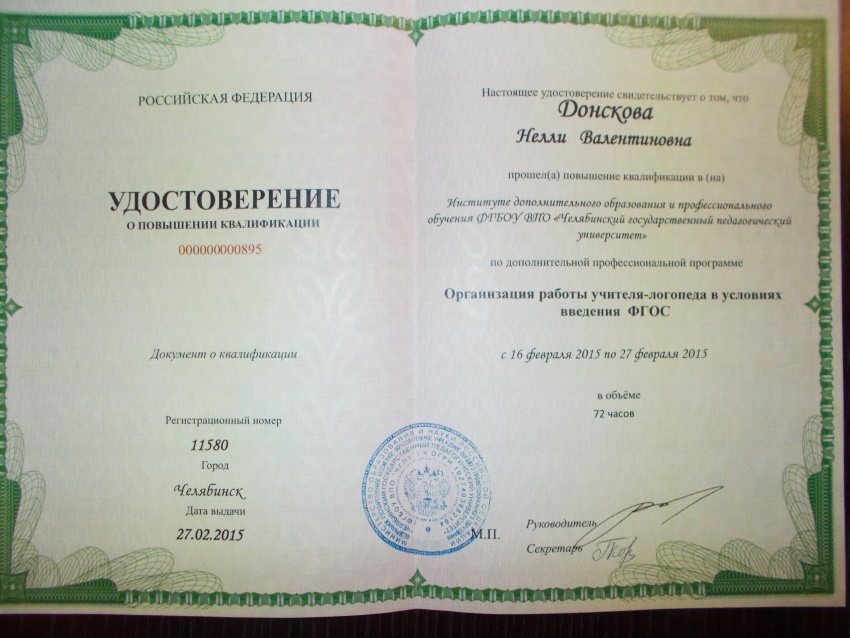 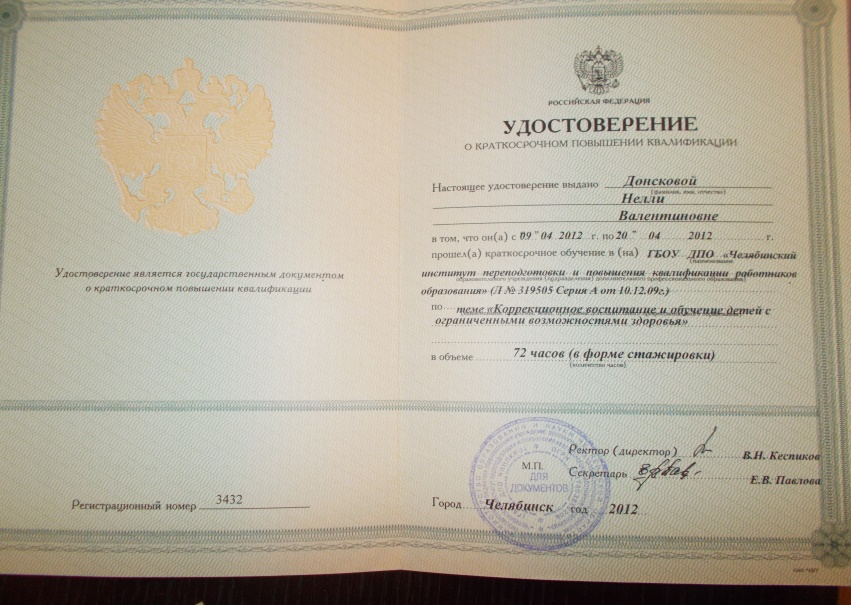 Логопедический кабинет
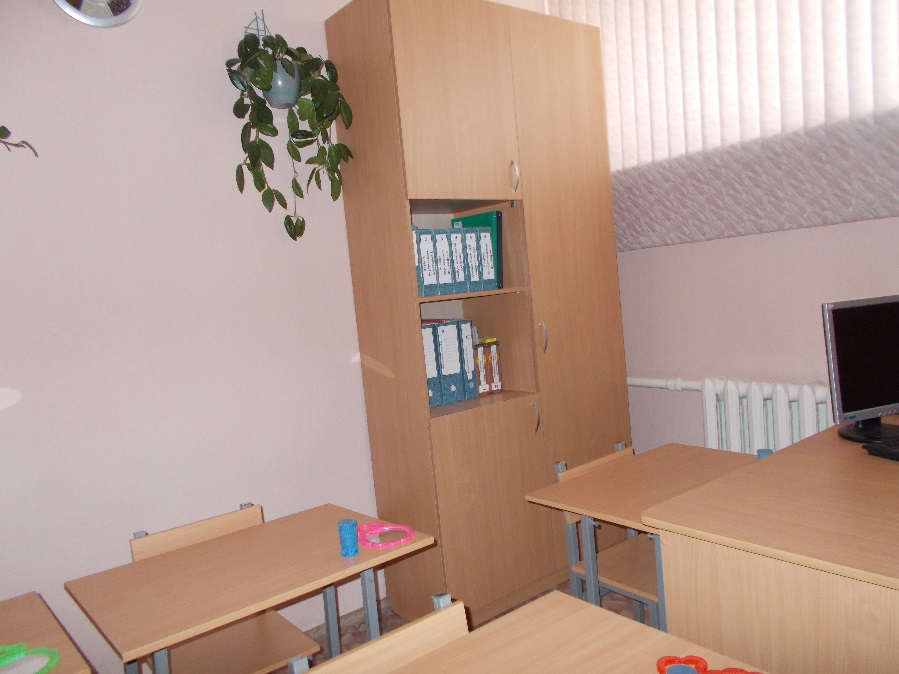 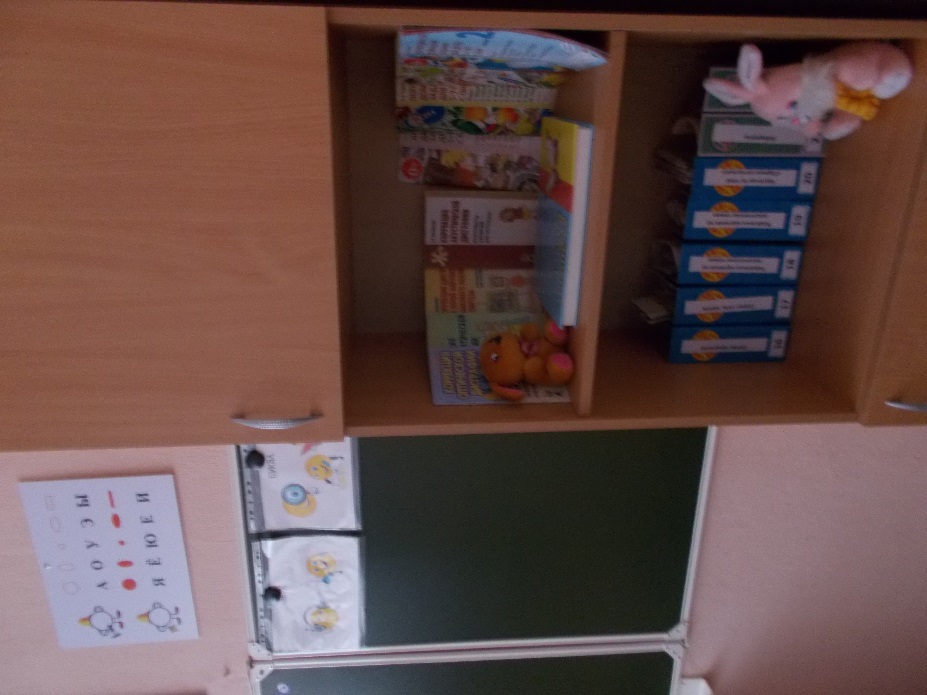 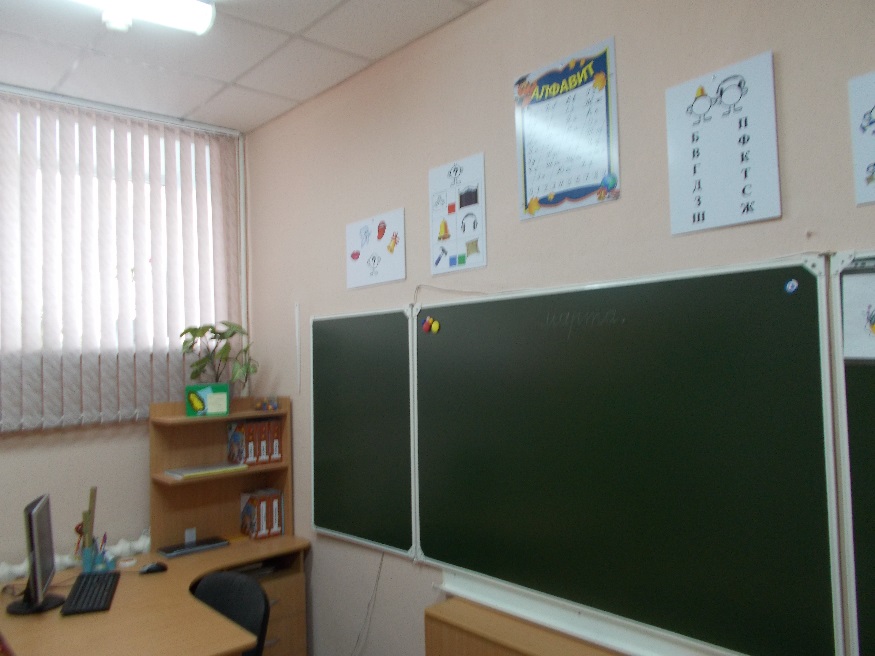 Почему я стала логопедом?
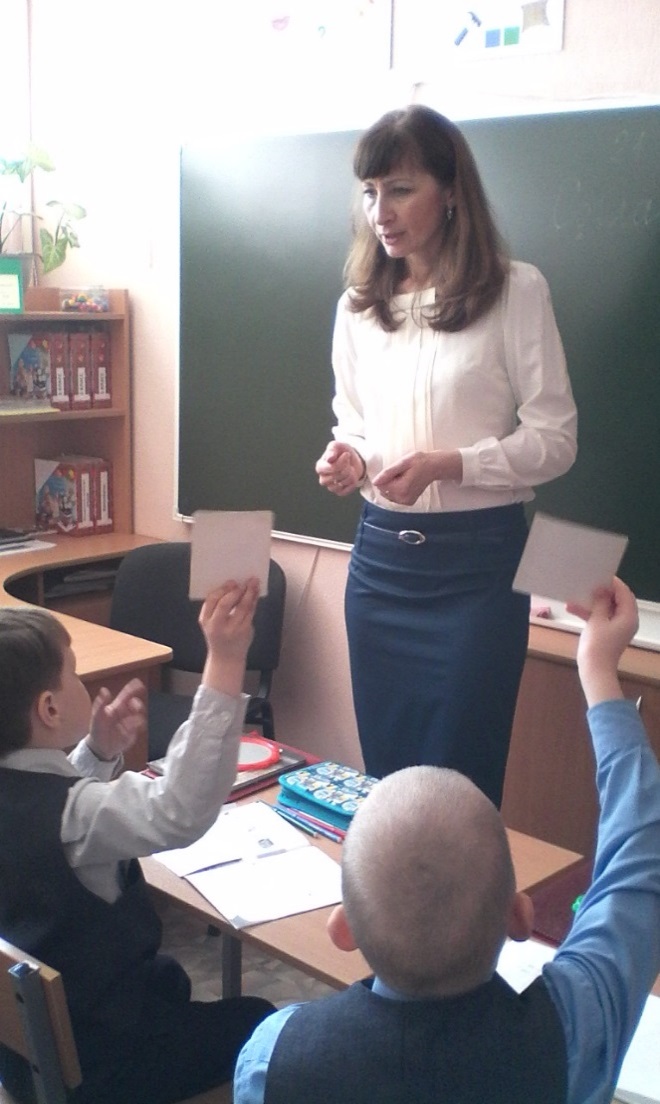 Я думаю, что учитель-логопед – 
	это педагог, сочетающий профессии актёра, музыканта, дизайнера, психолога.
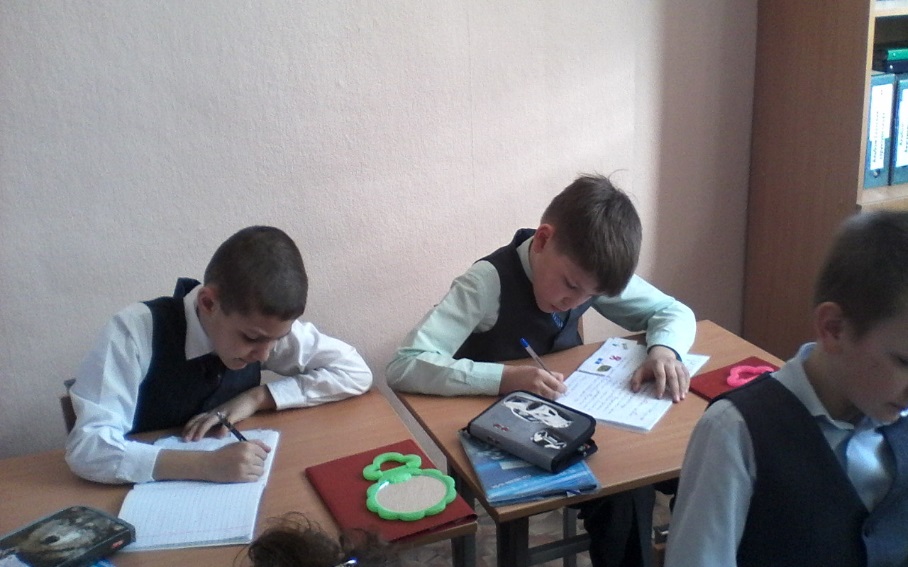 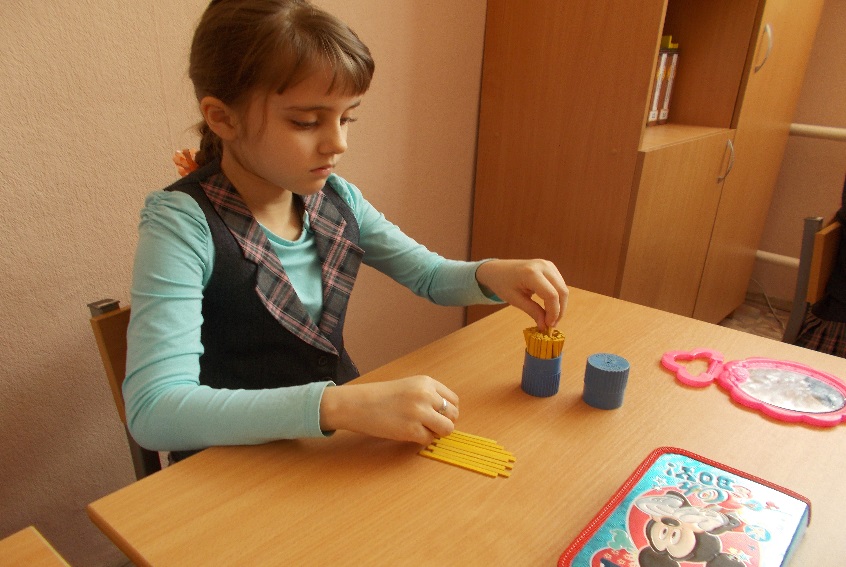 Учитель-логопед должен уметь любое слово, фразу, предложение так произнести, чтобы ребёнок захотел говорить красиво или, как ещё любят повторять учителя-логопеды, - ,,правильно”.
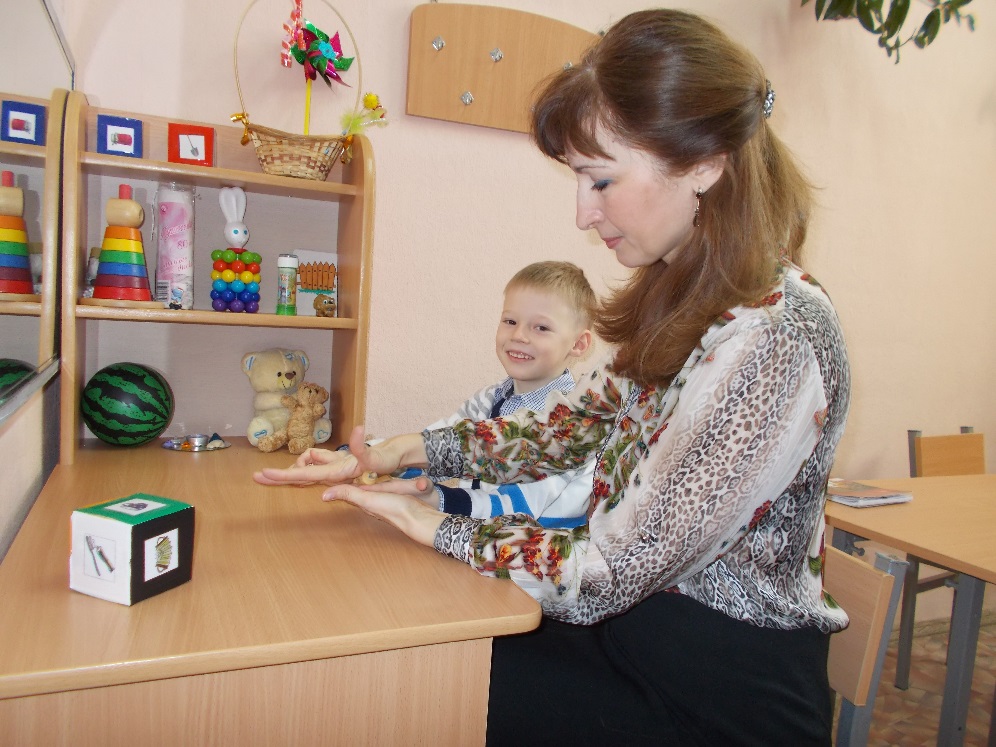 А как радуются сами малыши своим маленьким победам! Они смогли, сумели!
Спасибо за внимание!
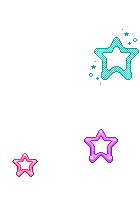 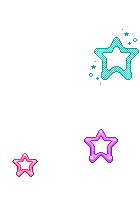 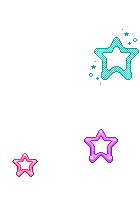